Jeremiah 2:10-11
For cross to the coasts of Cyprus and see, or send to Kedar and examine with care; see if there has been such a thing. Has a nation changed its gods, even though they are no gods?
Jeremiah 2:32
Can a virgin forget her ornaments,    or a bride her attire?Yet my people have forgotten me    days without number.
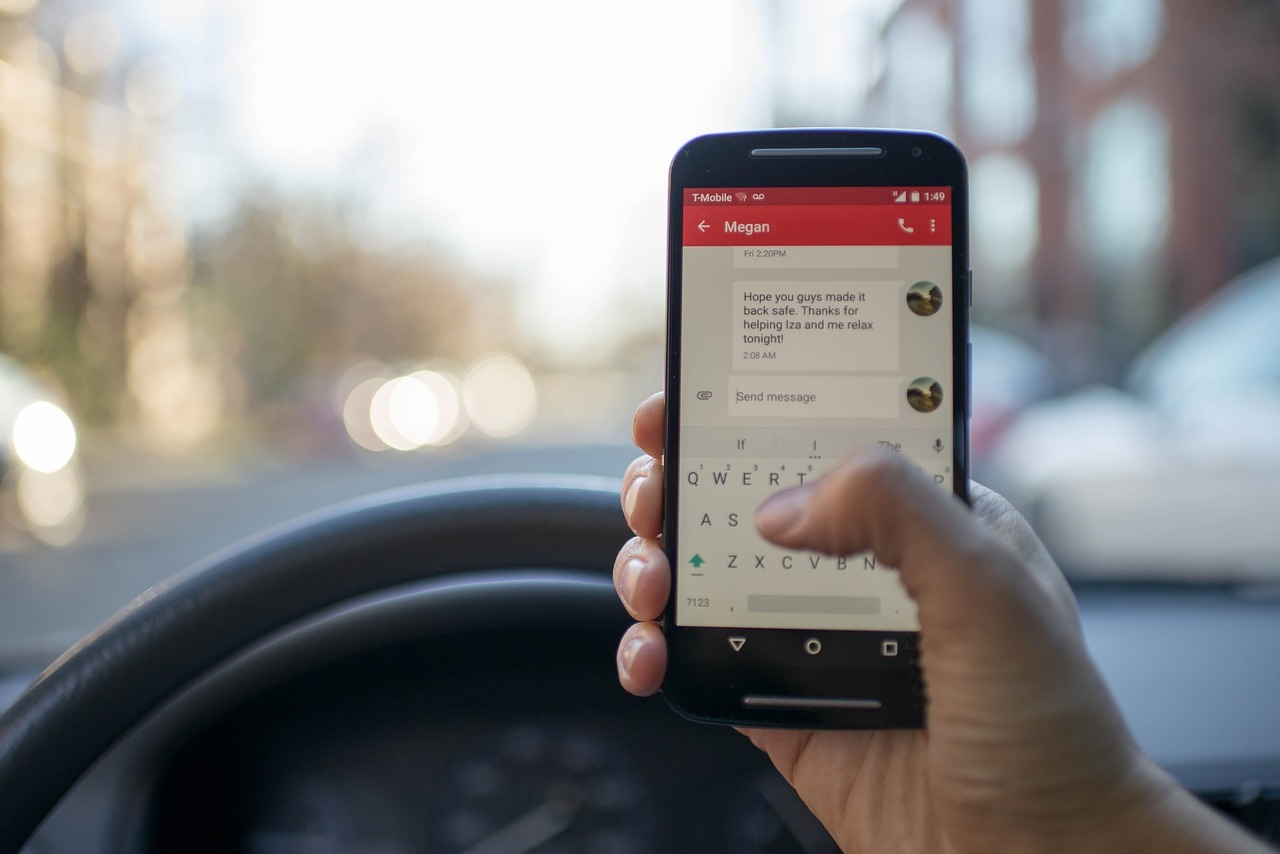 5 Things to Think About When You Get Distracted
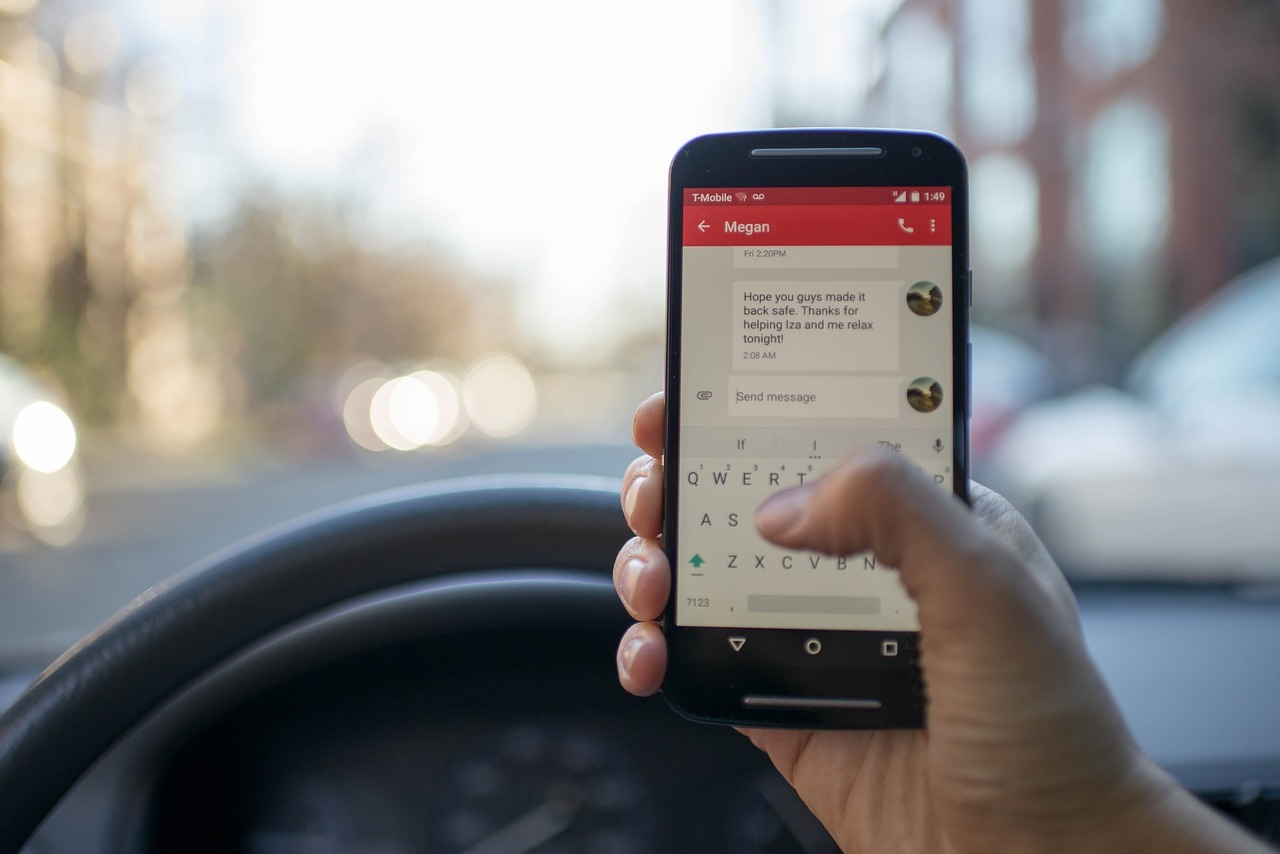 1. Think About What God Has Done for You
Gift
Gift
Gift
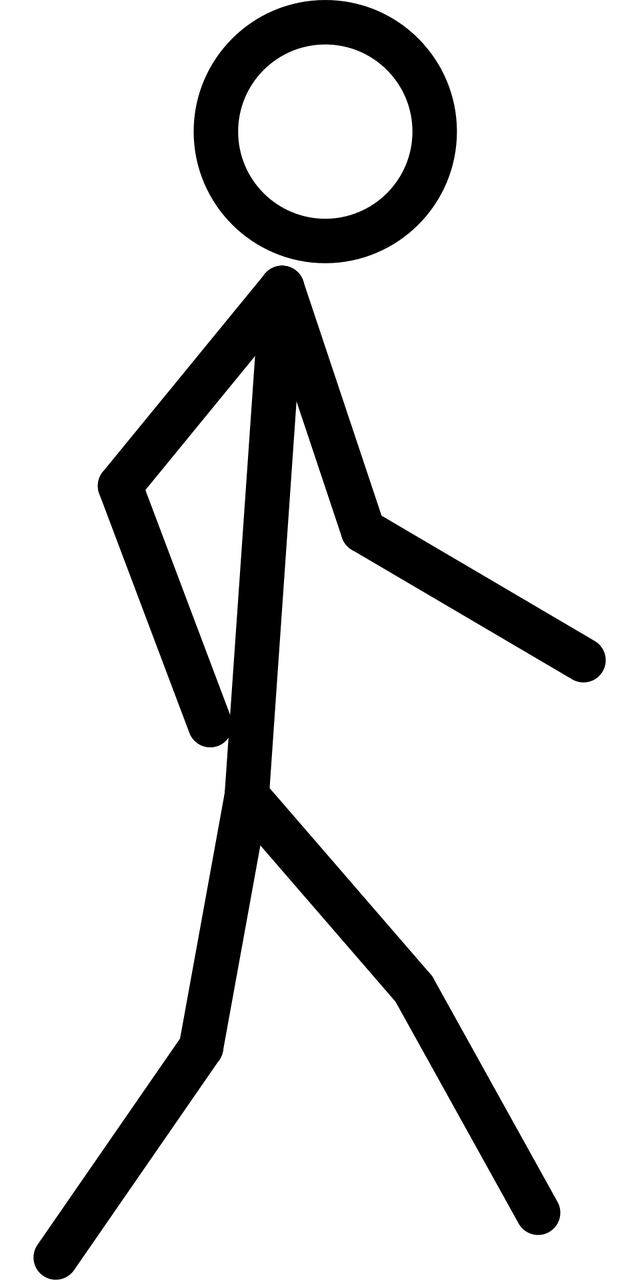 Other Things
God
2. Think About Yourself Honestly
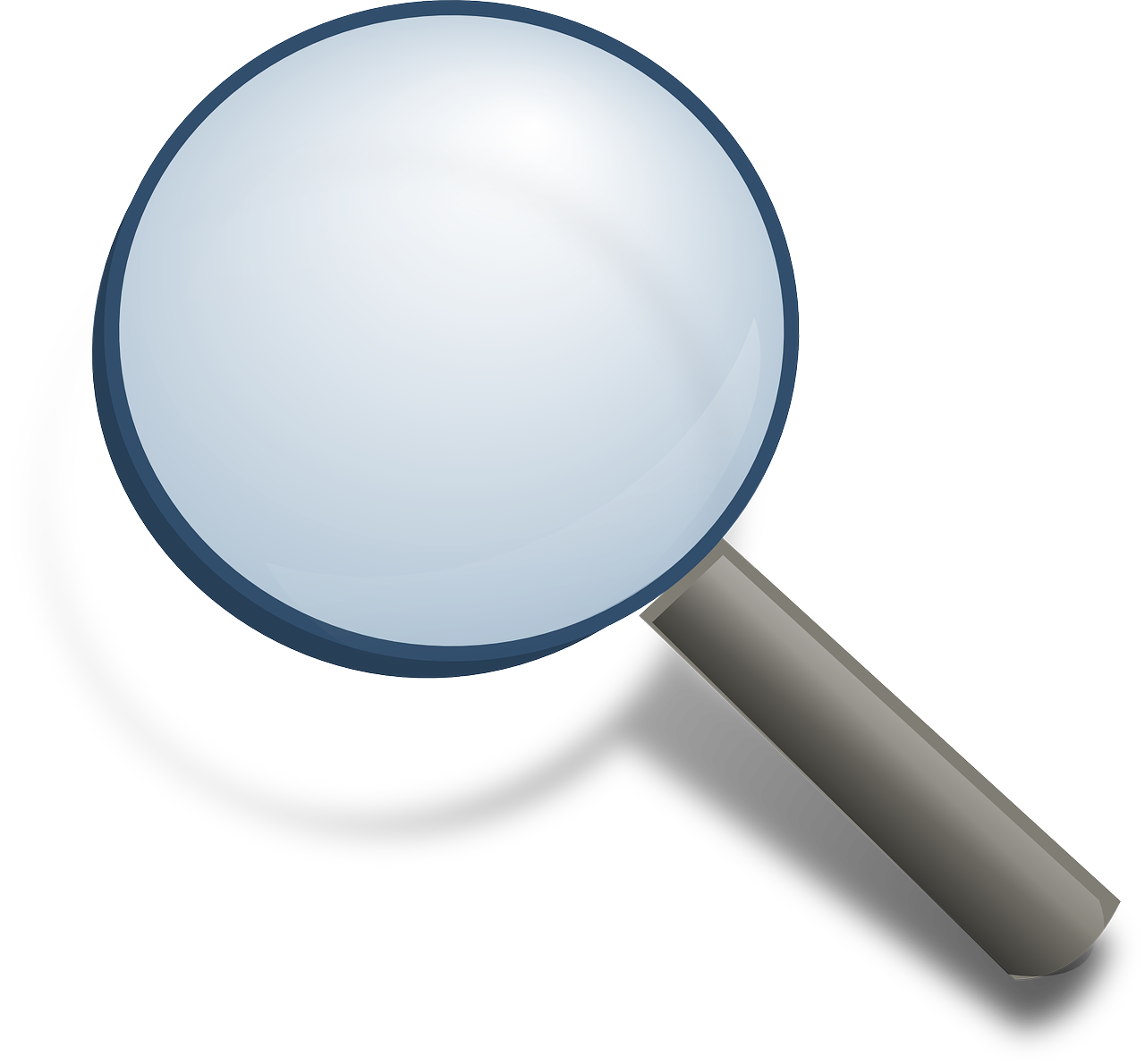 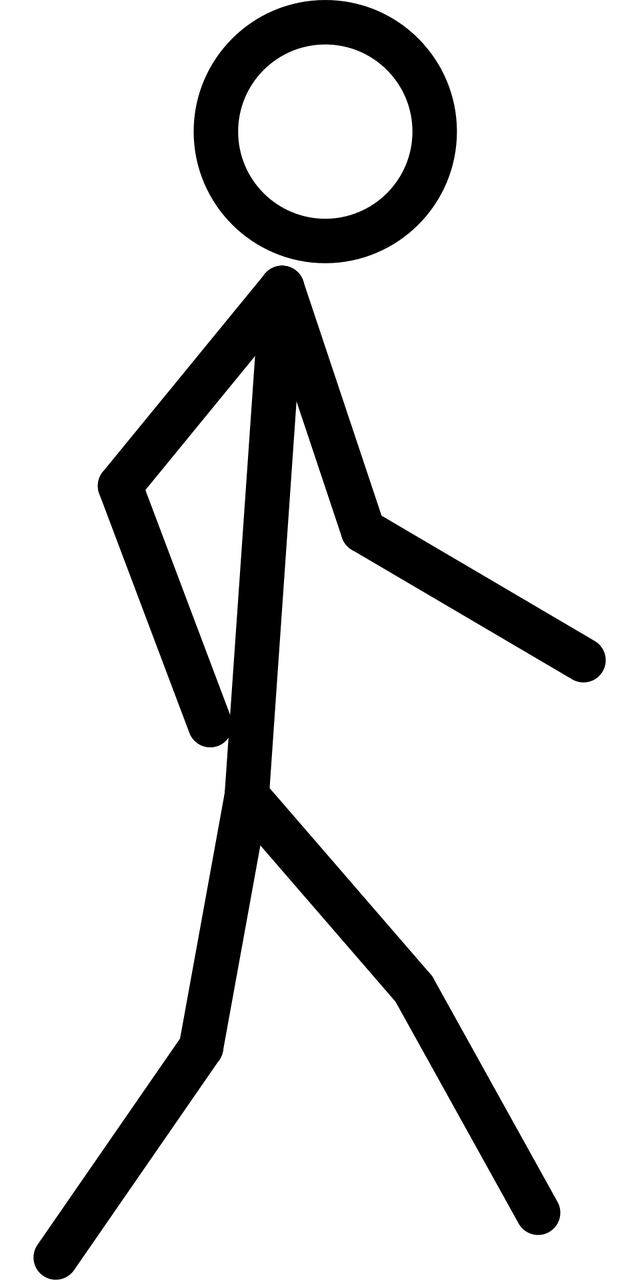 Other Things
God
3. Think About What You’re Pursuing
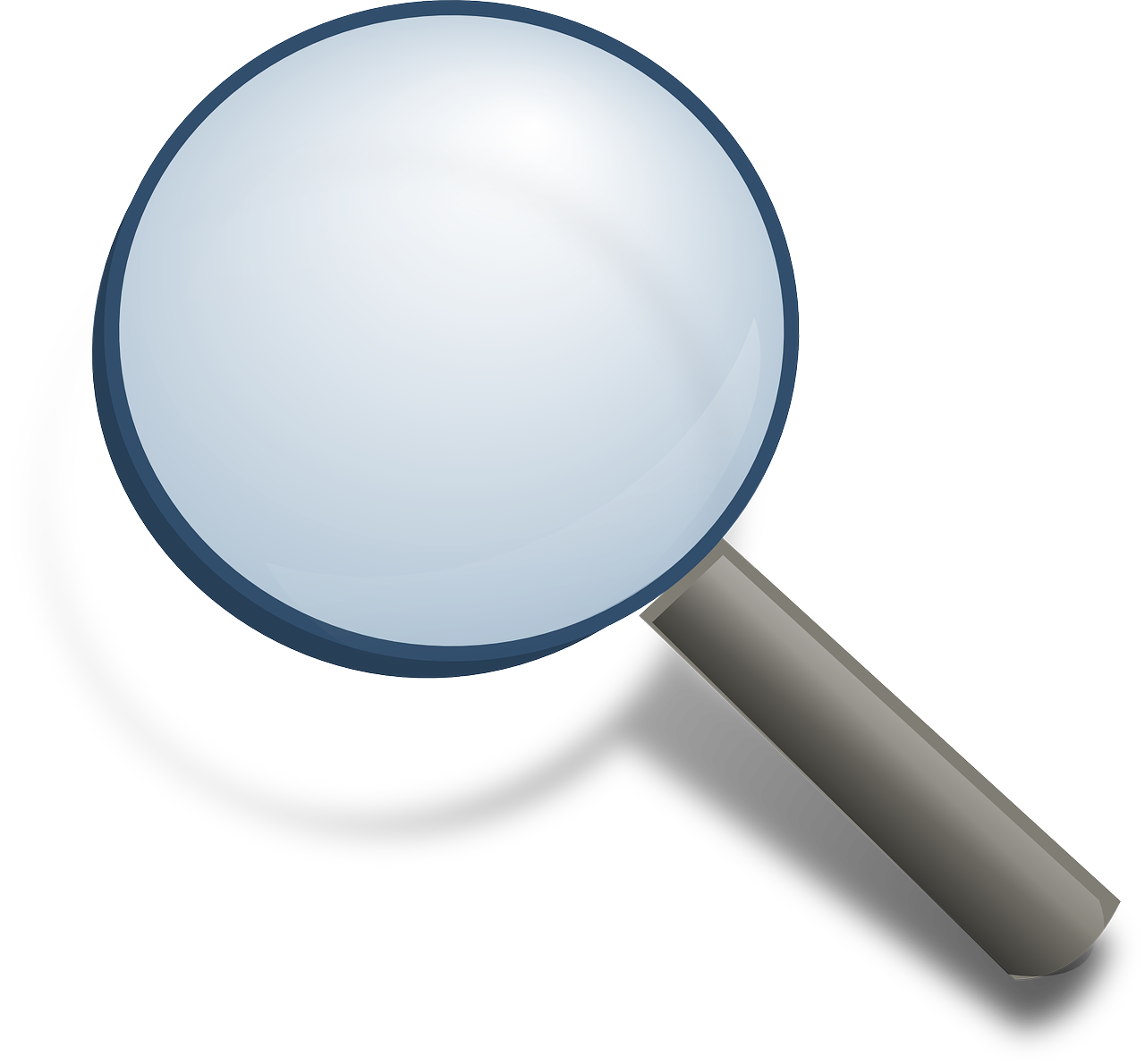 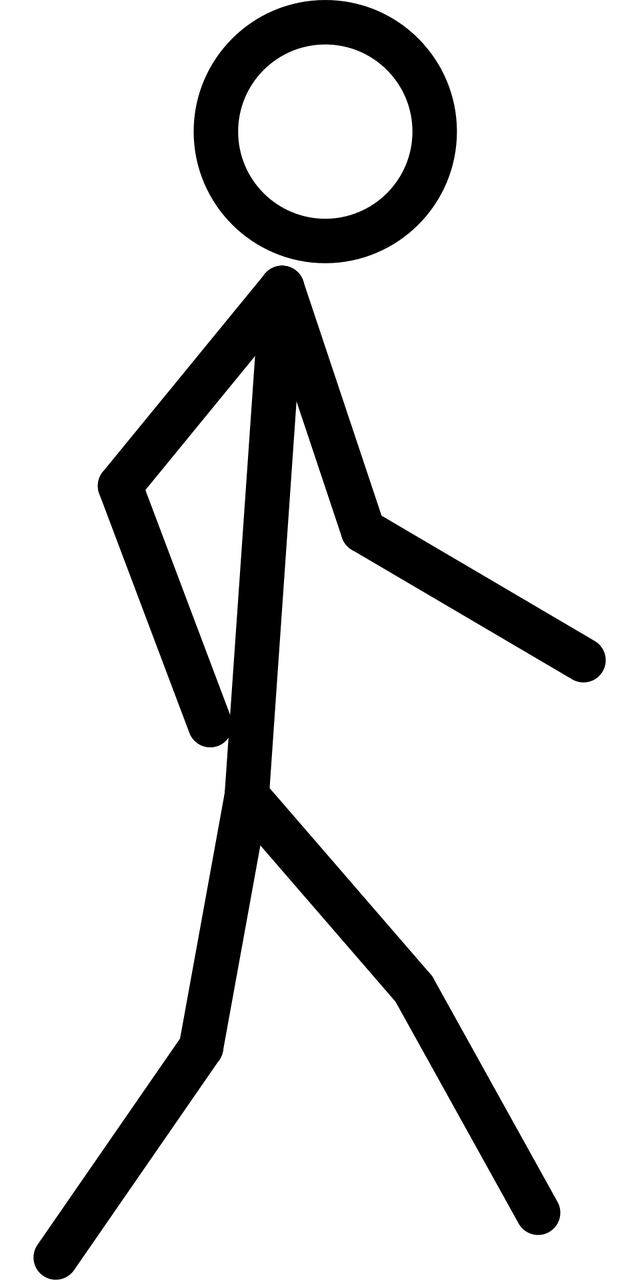 Other Things
God
4. Think About How These Pursuits are Shaping You
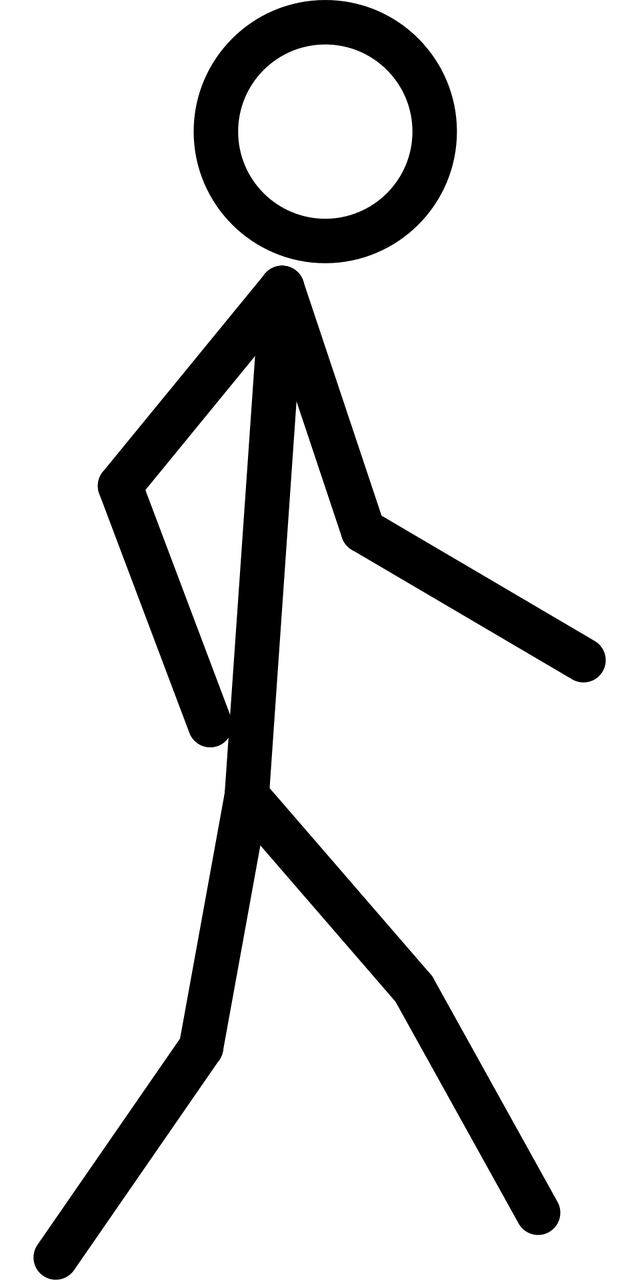 Other Things
God
5. Think About How God is Pursuing You
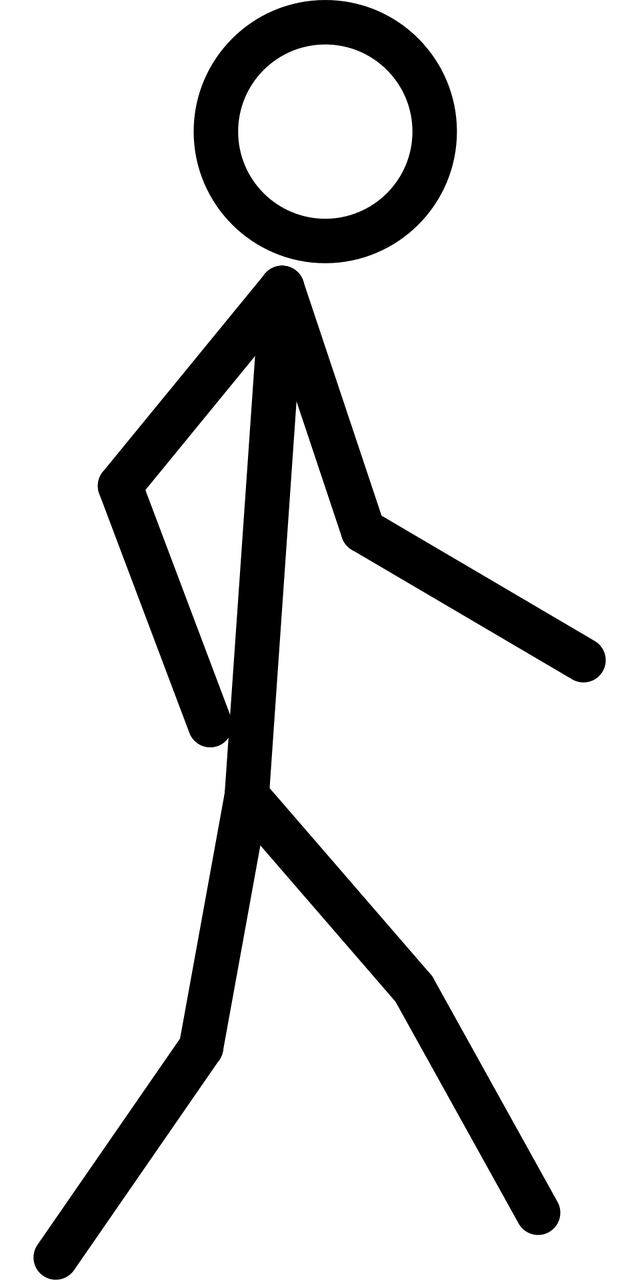 Other Things
God